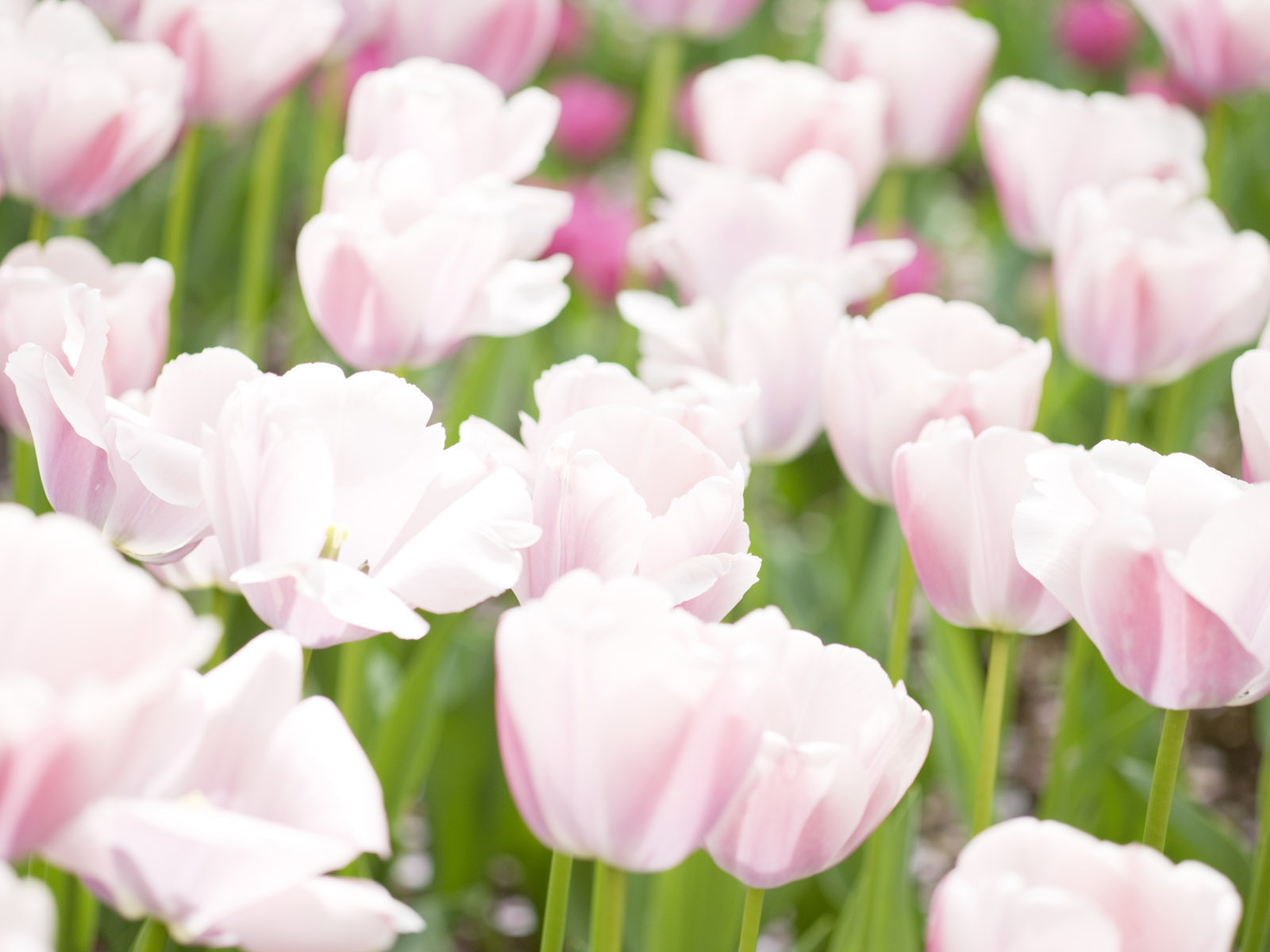 Дню Матери 
посвящается
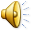 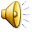 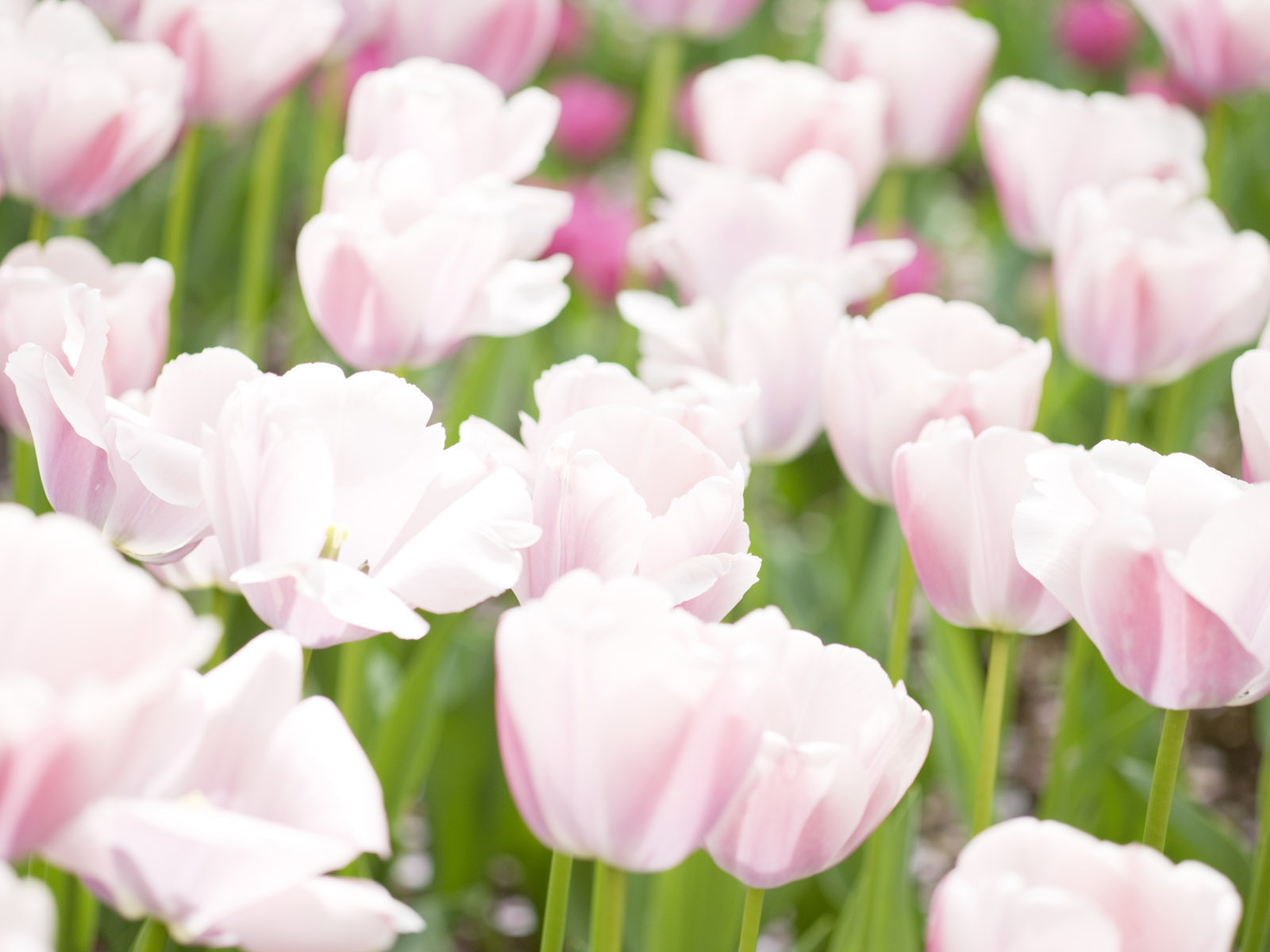 «За ласки рук, лучи улыбок,
Самоотверженность в труде,
За материнскую заботу,
Спасибо, женщина тебе!»
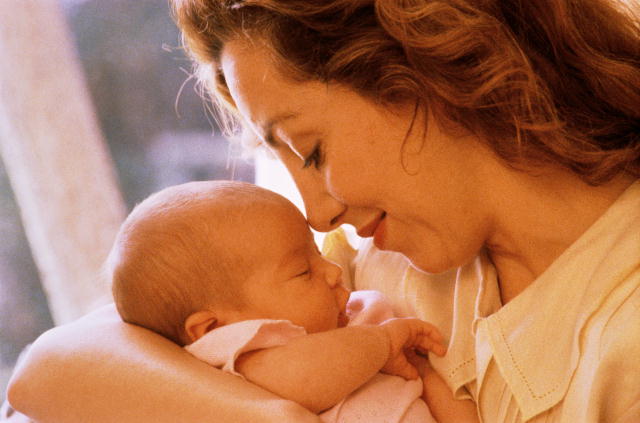 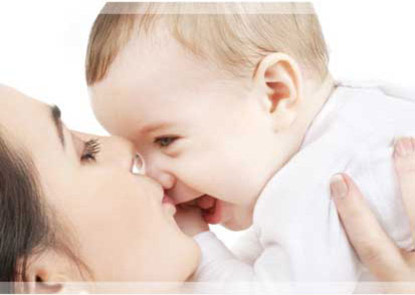 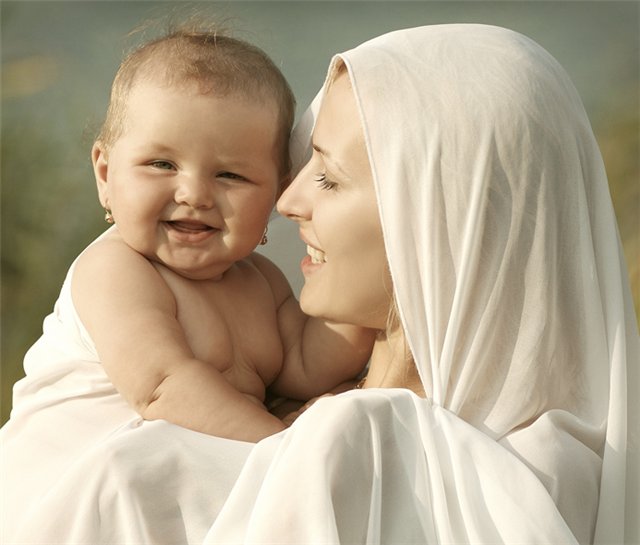 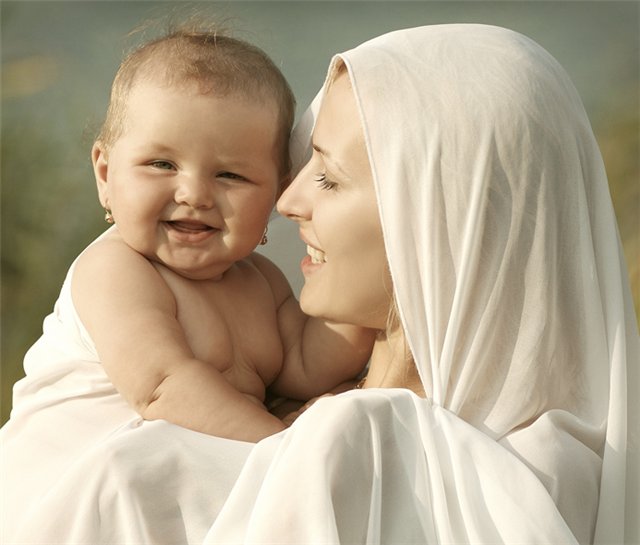 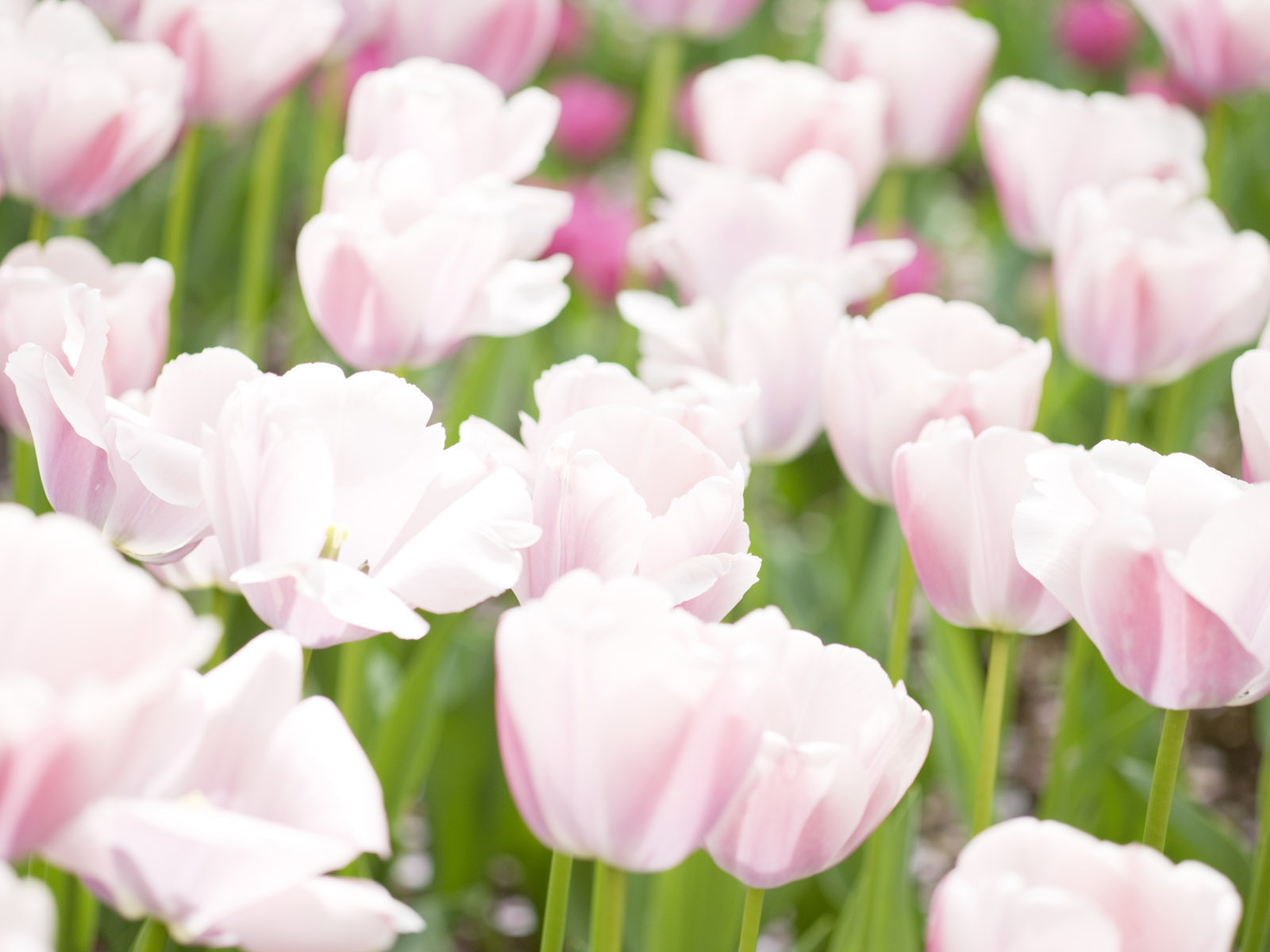 «Мы будем вечно
 прославлять
ту женщину, чьё имя – Мать!»